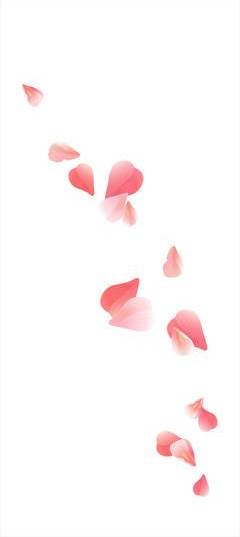 Session C: Relationships and Communication
Communicating with Loved Ones

Remember your Rights

Tips for Asking Others for Help

Golden Rules for Being Assertive
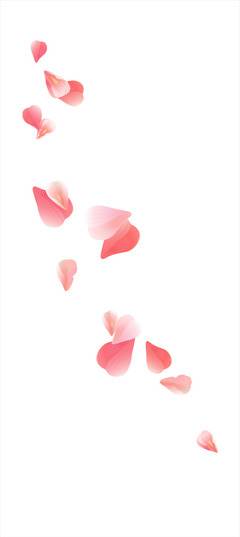 1
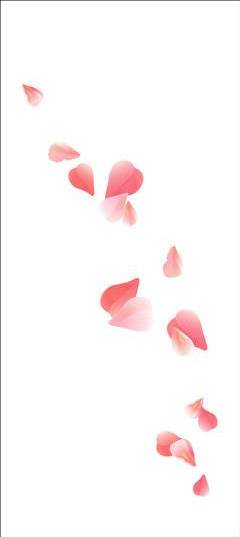 Session CReviewing Homework
Welcome and Check-in
Reviewing Homework
Ask how it went, how did they feel afterwards, trouble shoot difficulties
Emphasize the importance of continuing the contract every week-view as  “appointments”
Encourage women to keep doing pleasant activities and relaxation exercises weekly
The more enjoyable things you do, the better you are likely to feel. 
The more you practice relaxing the less stressed you will feel
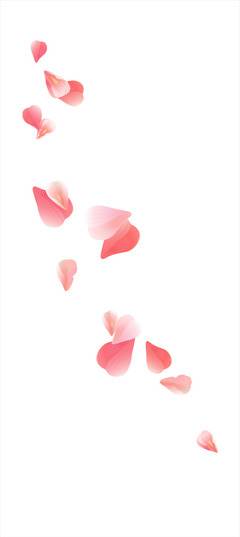 2
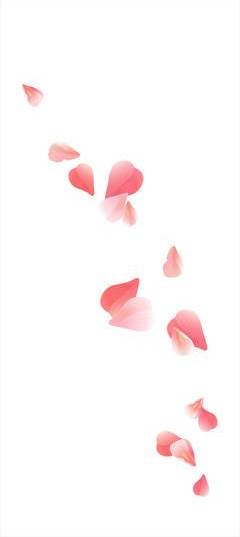 Common Relationship Challengesfor Postpartum Women
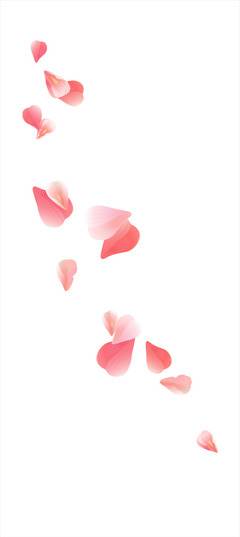 3
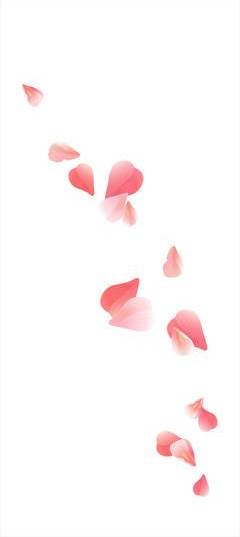 Relationship with Partner
Lack of Help and Violated Expectations
Housework
Childcare (e.g., feeding, diapering, babysitting)
Sex
Interest, Pain, Attractiveness
Lack of Emotional Intimacy
Partner too absorbed in other activities
Conflict about time spent with baby and time for partner
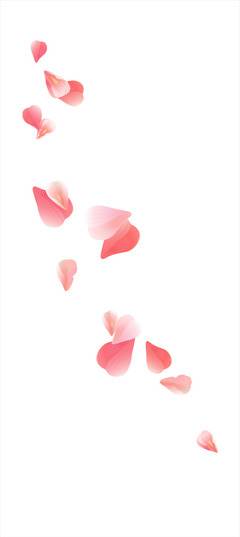 4
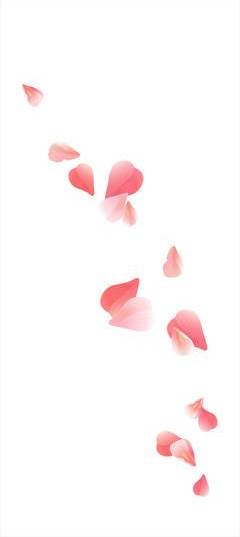 Woman’s Extended Family
Lack of Help and Violated Expectations
“Mentoring” from mother
Emotional and physical support

Level of interest
Satisfaction with frequency and quality of contact
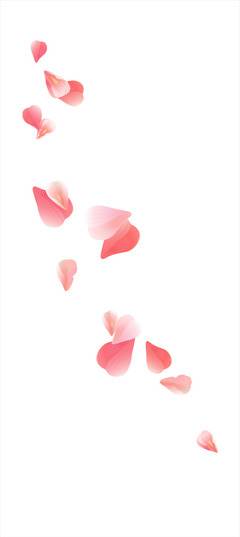 5
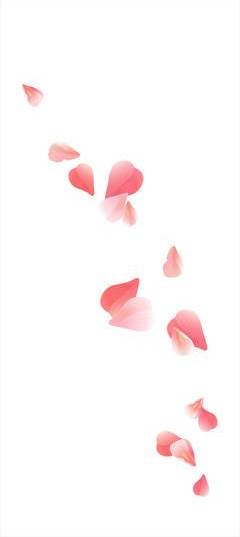 Common Interpersonal Disputes
Disputes occur when:
Expectations for receiving help with the baby
Expectations for receiving help with household chores are not met
Change in interpersonal intimacy and/or sexuality 
Family visits
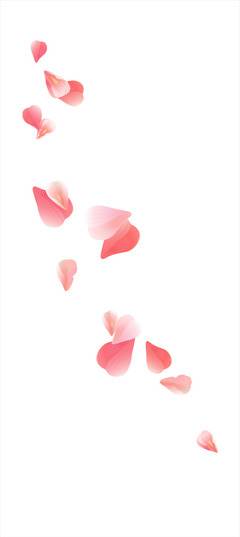 6
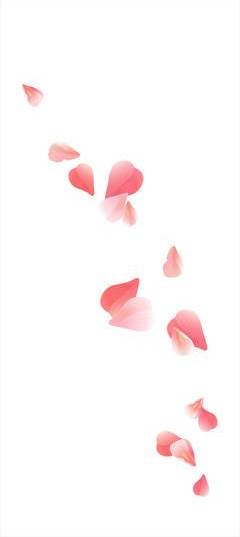 Relationship with Infant
Violated expectations 
Ambivalent feelings-strongly attached and resenting loss of spontaneity
Cutoff from family and support
Concerns about incorporating a new child, if other children
Question ability to love another child or new infant
Resentful of extra workload
Impact on relationship and career
Self-blame for child problems
Impulse to harm baby
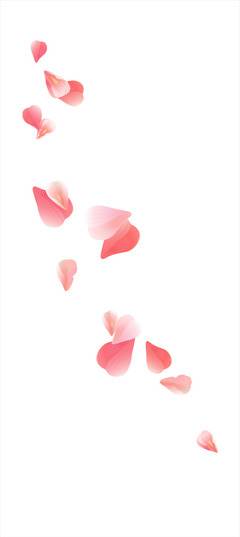 7
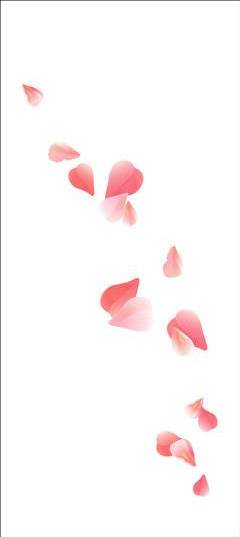 Session CRelationships
Psychoeducation on Relationships
Relationships can be a lot of work.  People can have different expectations of the relationship and these can change with different circumstances, stressors.  
Having a baby places greater and/or  different relationship pressures
Needs and priorities change but others maybe unaware of the shift
Having a baby can place a great deal of stress on partnerships. Many people experience more conflict, because there are just so many more demands on parents to manage
Often difficult to get the support you deserve 
Reemphasize that having great support is amazingly protective against sadness and depression during stressful times, like having a baby.
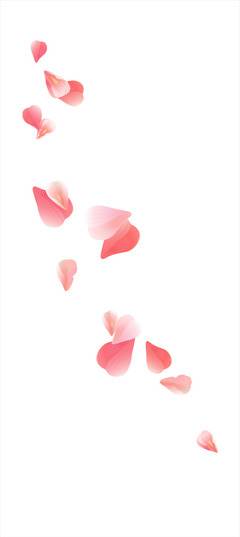 8
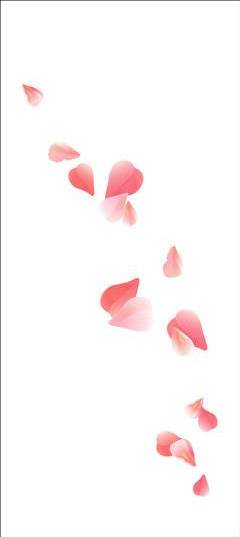 Session CRelationships
Evaluating  an important adult relationship.  
Start thinking about your relationships now, ask who will be there to help you, give you the support you need after having the baby.  Write down the name of someone  important to you
Ask:
How satisfying is this relationship? Is it supportive overall?
What changes would you like to see?
Does it feel like a safe relationship to talk over concerns or problems?
How are problems dealt with inside of this relationship? Are conflicts expressed?
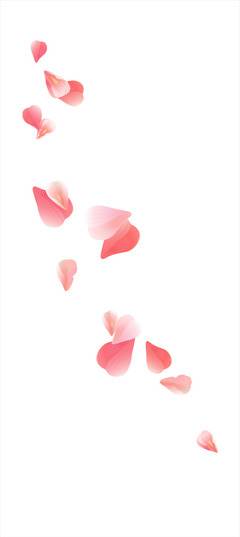 9
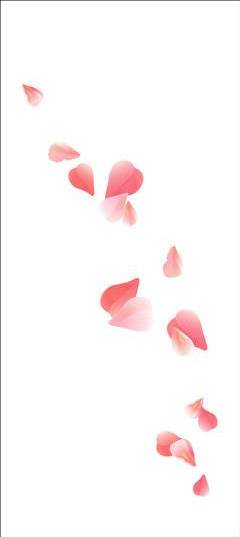 Session CInterpersonal Disputes
Types of arguments that tend to take place within a relationship
	(1) “Give and take”: people are openly aware of differences, and are actively trying to bring about changes. (e.g., household chores, visiting times for father/family, recreation)
	(2) Silently resentful: discussion has stopped, and resentment may continue to bubble. People avoid hot button issues due to fear of hurting, concern person will not change, want to remain positive
	(3) Cannot be fixed: the relationship cannot be repaired, both parties are going there own way emotionally
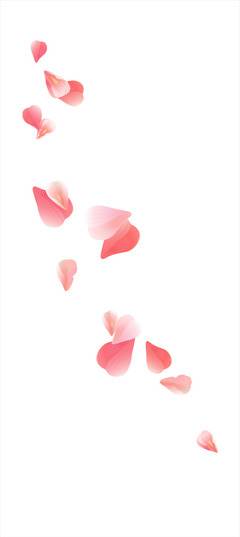 10
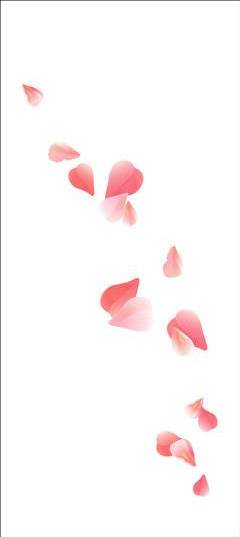 Session CAssertiveness
Psychoeducation on Assertiveness
What you could do before may change once your baby is here (provide examples, e.g., could say yes to babysitting  for family, doing others laundry, etc.)
Explain bucket principle –allowing irritations to build until spill over
Ask 
How easy is it for you to ask for things? 
How well can you say no -Does it differ with different people? What makes it hard?
What is assertiveness?”
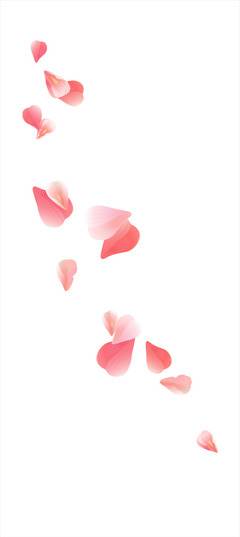 11
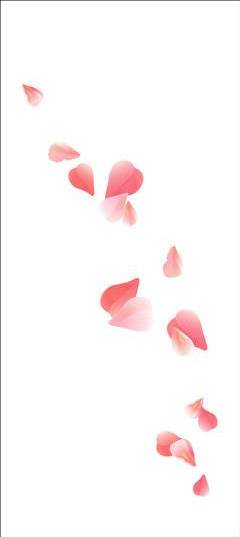 Session CAssertiveness
Definition of Assertiveness
Assertiveness is the ability to express your thoughts and feelings openly and directly to others, without “turning them off.
You have to recognize others have rights, as well as yourself.
Rights
Ask what rights do they have in a relationship
Refer to Handout on Rights
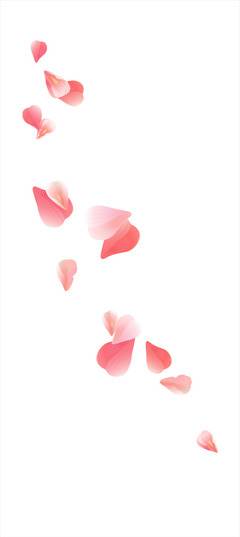 12
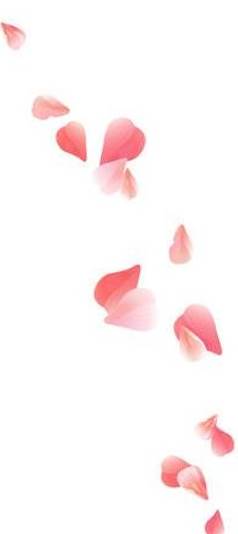 Remember Your Rights
It is OK to want or need something from someone else. 
I can insist on my rights and still be a good person. 
I sometimes have a right to assert myself, even if I may inconvenience others. 
I may want to please people I care about, but I don’t have time to please them all of the time. 
The fact that I say no to someone does not make me a selfish person. 
I can still feel good about myself, even though someone else is annoyed with me.
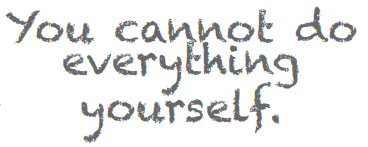 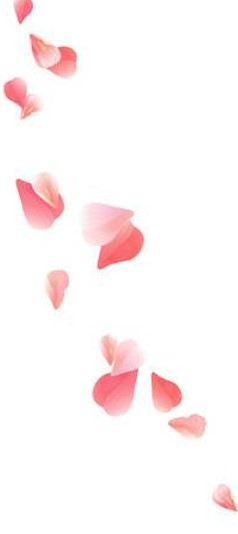 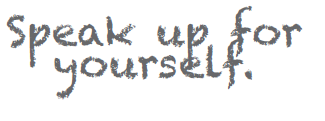 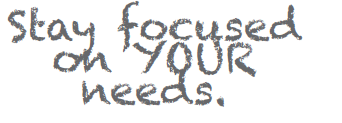 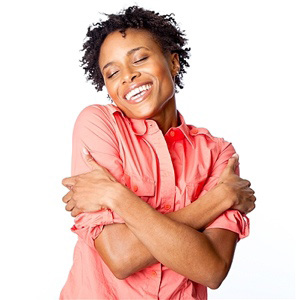 13
Interpersonal communication is 
the key to this process: 
People who have difficulty asking for help will not receive it and will continue to suffer
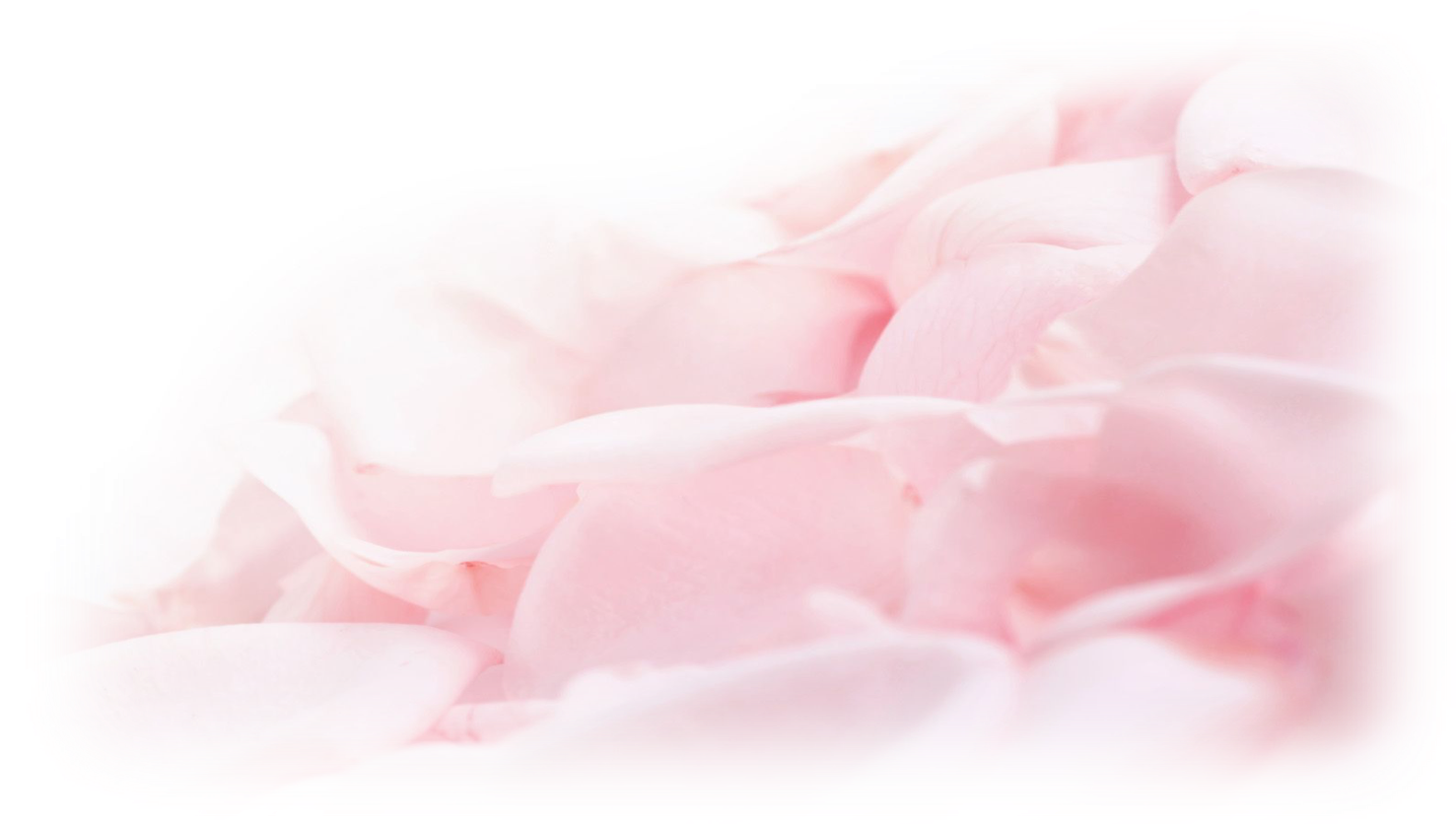 14
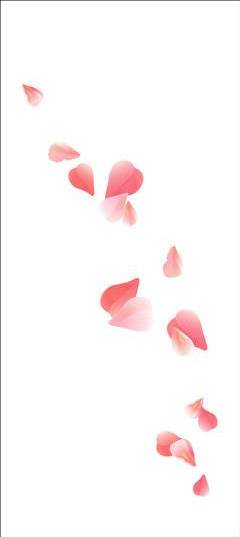 Session CAn Assertive Request
Being assertive is a skill you can learn. It may be difficult at first
To get the support you need, you will need to make an assertive request (ask for help, ask someone to change a behavior)  
Involves taking a risk.                                                 	People feel better about themselves by 	taking some risks, taking charge of their 	lives, and being assertive
Remind women once they have their baby it will be important to ask for help and get help
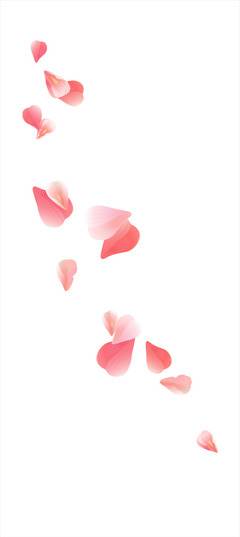 15
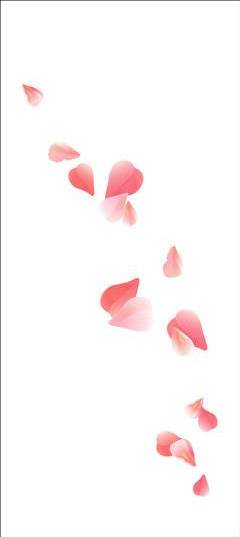 Session CRole play
Role play ineffective communication and ask group for feedback

Review handouts on Tips for Asking for Help, Do’s and Don’ts referring to the ineffective role play
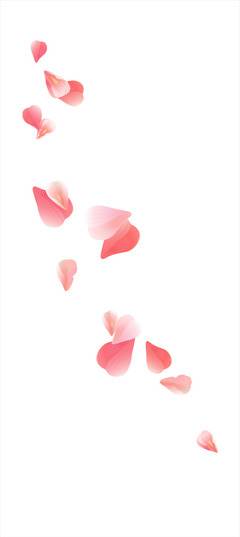 16
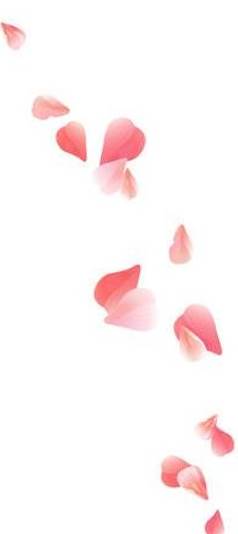 Tips for Asking Others for Help
TIMING: 
Choose a quiet time. Introduce the fact that you want to talk about something.
NONVERBAL BEHAVIOR: 
Use an appropriate tone of voice, avoid threatening posture, make eye contact with the other person, face them directly.
SAY SOMETHING 
POSITIVE: 
Sandwich the negative between positives. Start with a positive and end with a positive.
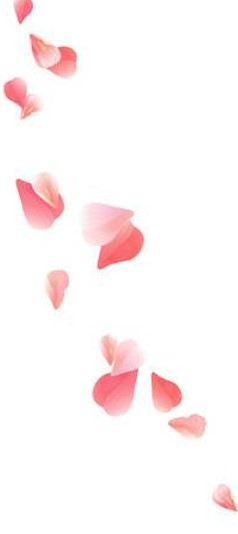 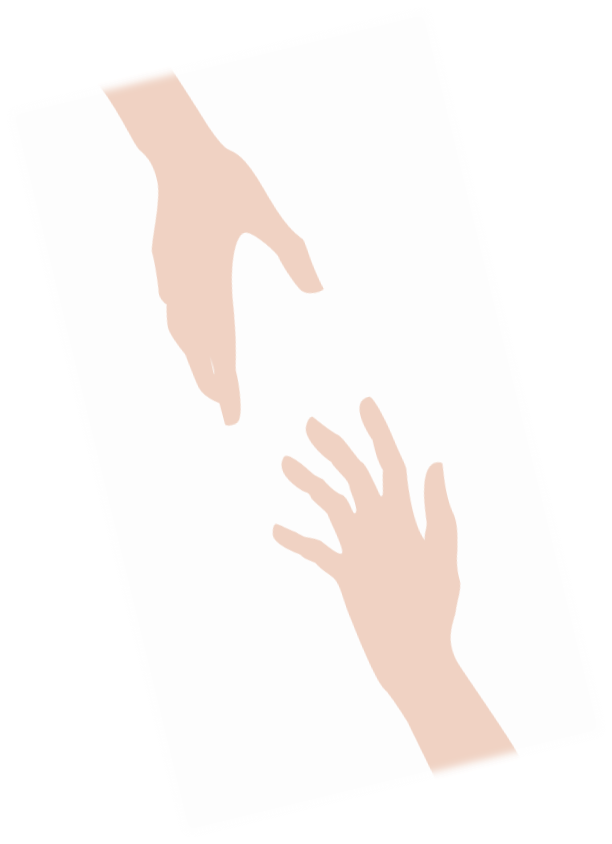 17
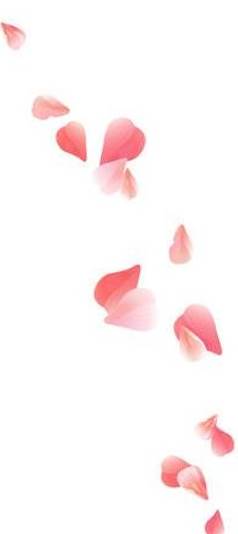 Golden Rules
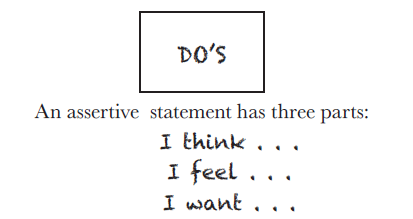 Criticize the behavior, not the person (say what you want them to do, not what you want them to be). 

Ask them for what you want, (in contrast to telling them what they should do). 

(“Thanks for being so understanding, I really appreciate it”). 

Be willing to give to get. 

Turn the table: Ask them, “what do you think we should do?”
Openly state your own feelings, or changes you would like. 

Avoid any attacks on the other person, any threats, or insulting statements about the other person. 

Avoid: “Never, should, and always.” 

Deal with one issue at a time (in contrast to “kitchen sinking”).
Do’ Rules Include:
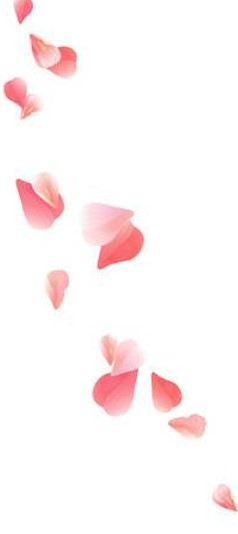 18
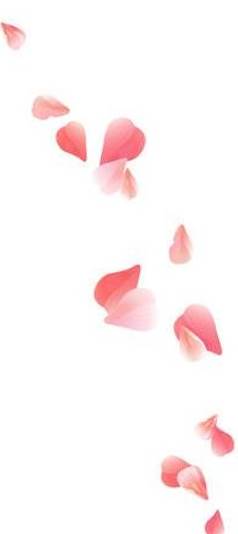 Golden Rules
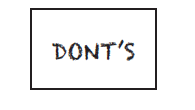 Judge or blame 
Over-apologize 
Put yourself down 
Guess the other person’s 
intentions 
Mind-read 
Expect people to know what you want them to do 
if you don’t tell them
DON’T RULES INCLUDE:
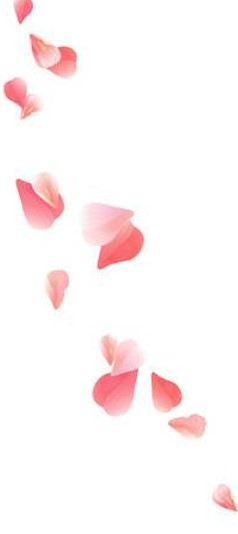 Give a whole list
 (“kitchen sinking”) 
Beat around the bush 
Tell the other person what they should do
19
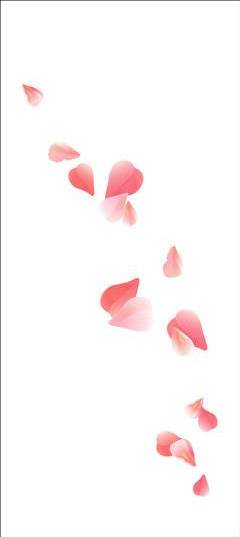 Session CCommunication
Ask women to think about an important relationship
What are your difficulties, your concerns? What are your needs at this time? What are your goals for the relationship? 
Ask women to complete handout on Communicating with Loved Ones
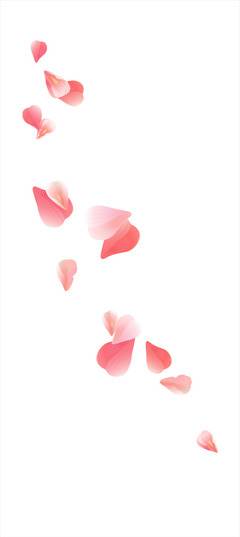 20
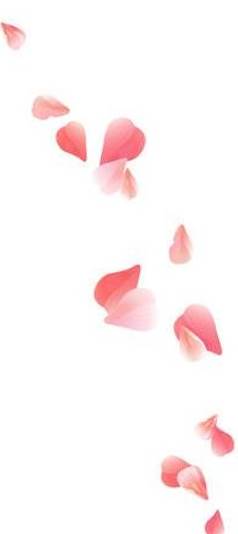 Communicating with Loved Ones
I would like to change my communication style with: 
___________________________________________
1. How is your communication style going with this person? (-10 to 0, communication style is going extremely badly; 1 to 10, extremely well). 


-10 -9 -8 -7 -6 -5 -4 -3 -2 -1 0 1 2 3 4 5 6 7 8 9 10

 
2. What are the two best things about how you communicate with this person? What kinds of things does this person say or do that make you happy? What makes this person special to you? 
    ________________________________________________________________________________
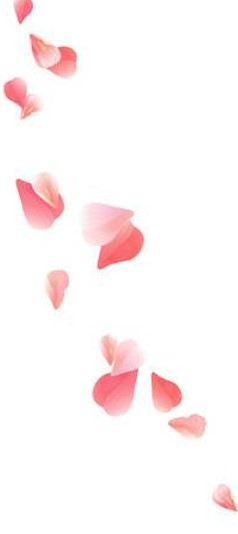 21
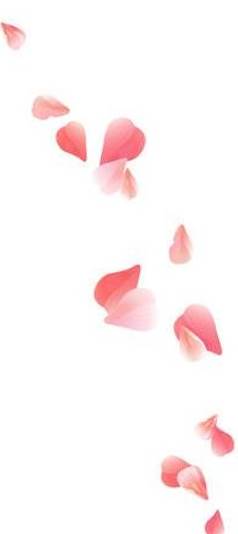 Communicating with loved ones
1. What are the two worst things about how you communicate with this person? What kinds of things do they do that are hard on you? What kinds of things do they forget to do? Do you feel like you get enough time/attention/caring from this person? 
___________________________________________________
 
2. Interpersonal goals: What kinds of changes or support would you like from this person, other than what he or she does now? It is ok to want a person to give more or less of something they already do. It is also ok to ask for support to mean that a person stops doing something that hurts someone’s feelings. If it is hard to identify kinds of support, sometimes it is helpful to think about what a person could possibly say or do that would be helpful. 
____________________________________________________
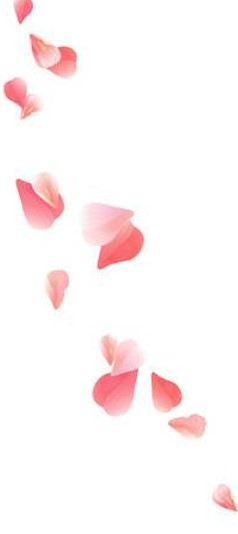 22
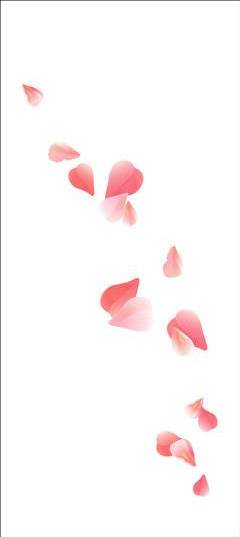 Session CRole Play
Ask women to think about the goals they set for person in communicating with loved ones handout.
Complete Handout on Making an assertive request with that person (encourage women to start with low level conflict e.g., household chore)
Review how women will present their requests
Role play a woman’s current difficulty based on handout.  Ask group for feedback
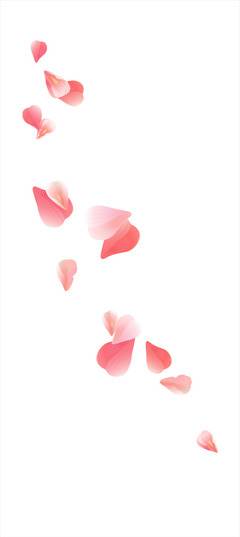 23
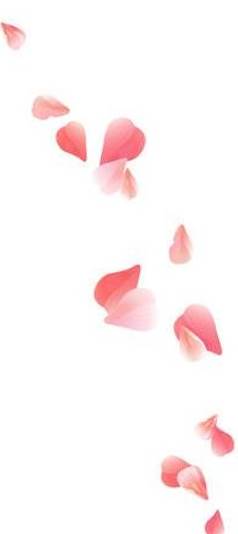 Homework on Making an Assertive Request
One change I will ask for this week

_________________________________________________
_________________________________________________
_________________________________________________

 Because I want them to listen without feeling upset, I need to be careful to:

________________________________________________
_________________________________________________
_________________________________________________


 Date I will try this on:

_________________________________________________

Person with whom I will try this:

_________________________________________________
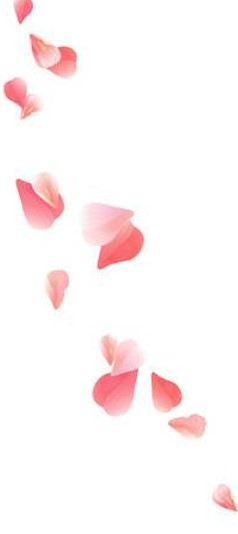 24
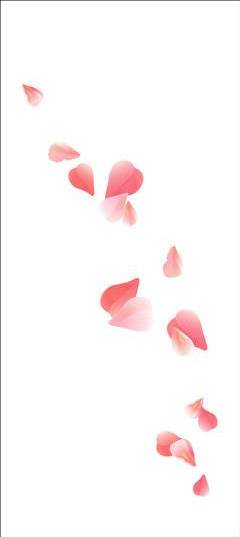 Session C
Homework
Refer to handout on Homework on Making an Assertive Request
Reminder to practice pleasant activities and relaxation
Emphasize the importance of practice
Wrap up
Highlights of next session (trouble shoot any problems you had asking for help, negative communication, how to say no to a request, and how to plan for your future)
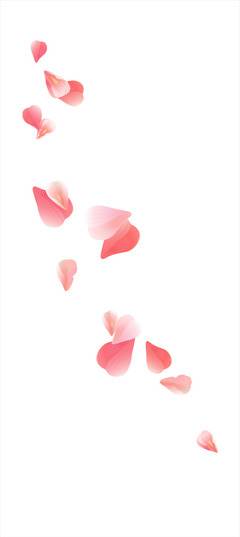 25
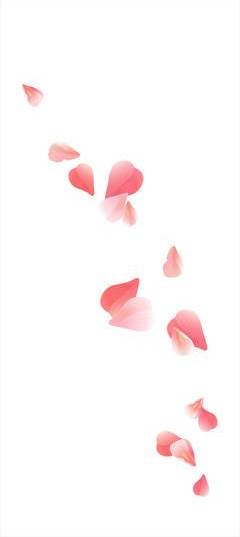 Session C
Techniques:
Communication Analysis (e.g., tone, content, non-verbal
Problem Solving (ask questions-what would be another way of saying that? If I said this to you…would you want to continue the conversation?)
Role Playing
Interventionist demonstrates ineffective communication
Both interventionist and woman role play
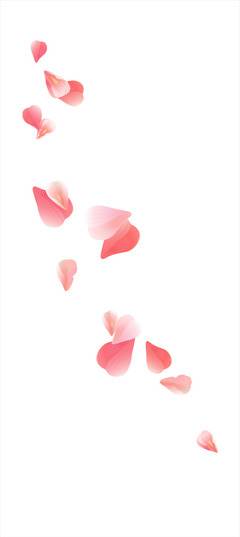 26
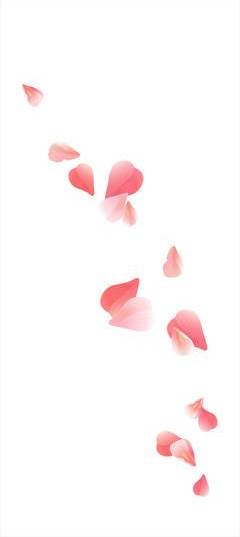 Potential DifficultiesDoes not do Homework
Normalize, reassure, use examples from other participants, use open-ended questions (what made it hard to do? Is there something you can do differently next time?) highlight the importance of practice, reiterate the purpose of the homework
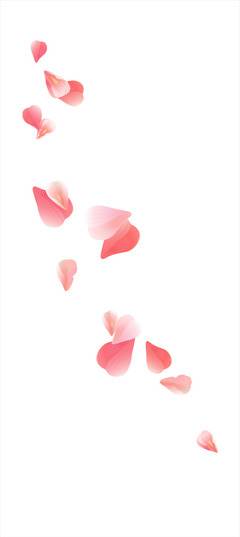 27
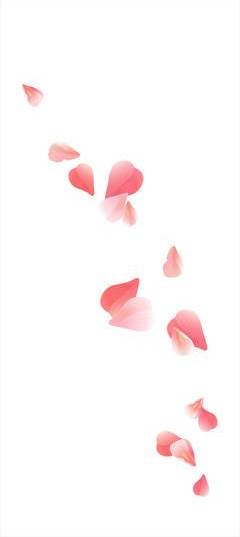 Potential Difficulties
Woman is unmotivated to change
Assess for depression
Encouragement
Woman has overwhelming social adversity
Identify formal and informal resources
Set realistic goals and expectations
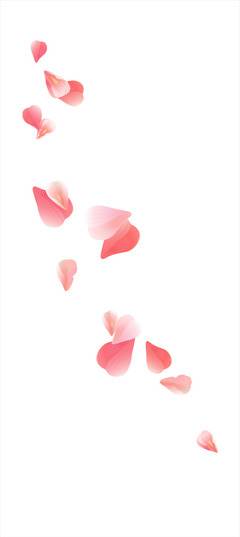 28
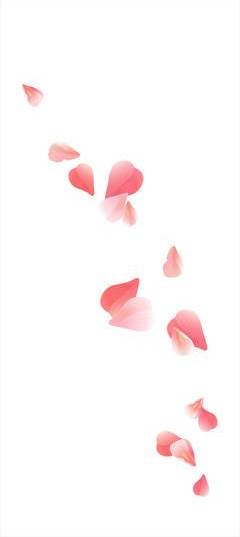 Potential Difficulties
Woman reports no communication difficulties
Normalize, gently probe, provide examples from other past participants,  (e.g., difficulties/irritations are common and reasonable, difficulties does not mean relationship is problematic)
Focus on lower-level conflict
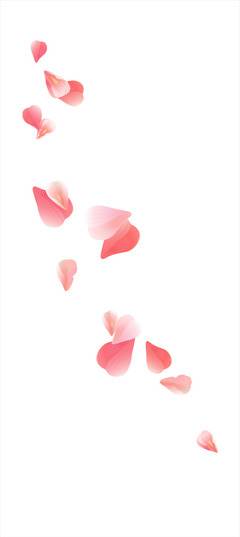 29
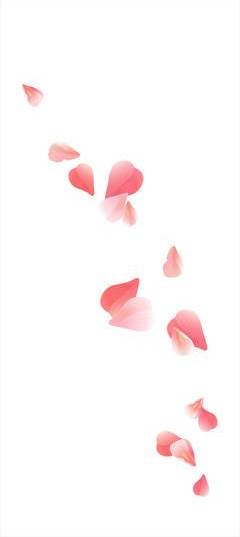 Potential Difficulties
Woman is reluctant to role play
Gently discuss reasons for her reluctance, normalize her response, use a one-sided role play, use stop and start method, emphasize the merits of role-play… 
Woman is reluctant to try the new style of communication 
Gently challenge her expectations concerning outcome, provide reassurance, normalize, explore fears….
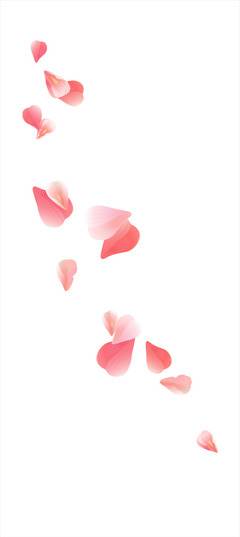 30